ГРУПА РАДНИКІВ З ВПРОВАДЖЕННЯ ДЕРЖАВНОЇ РЕГІОНАЛЬНОЇ ПОЛІТИКИ В УКРАЇНІ ПРОГРАМИ «U-LEAD З ЄВРОПОЮ»ПОЛЬСЬКІ МОДЕЛІ ТА ДОСВІД ПРОСТОРОВОГО ПЛАНУВАННЯ
Чи працює польська система  просторового планування?
На жаль відповідь - „НІ”. 













Але польський приклад може стати гарним уроком для України.
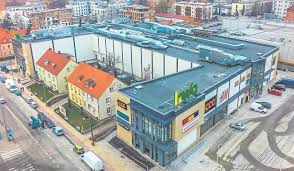 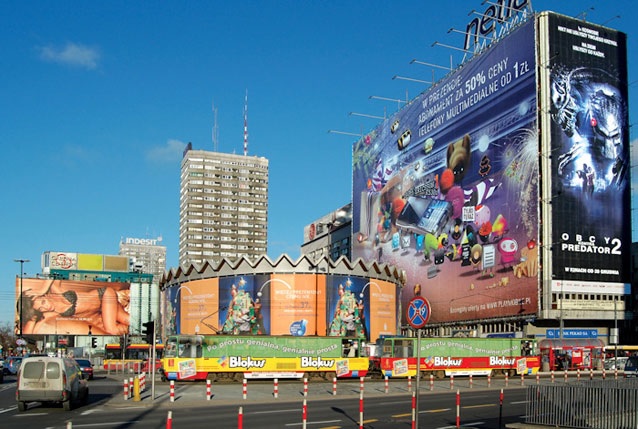 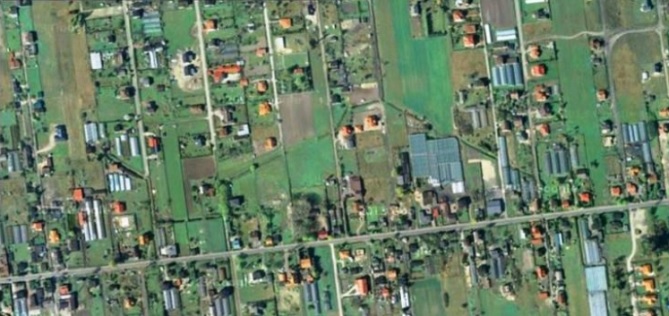 Система державної влади у Польщі
РЕСПУБЛІКА ПОЛЬЩА – унітарна держава 
(налічує 37 мільйонів мешканців, 312 700 кв.км).
Центральний уряд з представниками в регіонах
Само-врядування:
	16 регіонів (воєводств, „województwo”)
	380 районів-повітів („powiat”), включаючи 66 міст районного значення
	2478 громад („gmina”) включаючи 913 міст
Влада з повноваженнями просторового планування відмічена червоним кольором
Органи самоврядування по Конституції  - підкреслені.
територіальне планування на кожному адміністративному рівні
Центральний уряд
Міністр інфраструктури та будівництва
Відповідає за законодавство щодо  просторового планування на регіональному та місцевому рівнях
Міністр Розвитку
Відповідає за просторове та стратегічне планування на національному рівні, готує концепцію забудови території країни
Регіон
Маршал воєводства  
Готує План забудови території воєводства
Громада
Мер
Готує дослідження умов та напрямків забудови території громади („дослідження”),  План місцевої забудови території („локальний план”) і так назване  „рішення по рекламі” (останні дві позиції – обов'язкові згідно чинного законодавства).
Історія питання
2015 
Перші важливі зміни в реформуванні системи просторового планування
1990 
Перший етап  самоврядування (громада)
1998 
Другий етап самоврядування воєводство повіт 
(область, район)
2003 
Закон про просторове планування  та забудову
1989
2017
2000 
Закон про професійну палату фахівців з просторового планування
1997 
Конституція
2011 
Концепція просторової 
забудови країни
2014 
фахівець з просторового планування– більше не є професією з довірою від громади
Національна концепція забудови території
Підготовлена Міністром Розвитку у співпраці з Міністром Інфраструктури та будівництва (урядовий підзаконний акт),
Поточна Концепція  затверджена в  2011 з перспективою до 2030 (KPZK 2030) – включає декларацію щодо потреби реформи системи,
Повинна враховувати правила сталого розвитку та бути у відповідності до  цілей довгострокової національної стратегії,
Визначає основні елементи створення мережі, правил та питань захисту історичних пам'яток (пам'ятників) та довкілля, організацію інфраструктури та ресурсів, так як і функціональних зон (тобто, урбаністичних функціональних зон) національного значення.
Інфраструктура національного значення
Закон про просторове планування передбачає процедуру згідно якої міністри готують програми по державним проектам – потім відображаються в планах просторового планування воєводств (областей),
Ця процедура не працює,оскільки вона не гарантує формальну можливість реалізації проекту,
В результаті поступово впроваджуються спеціальні правила щодо приватних видів інвестицій ( в основному лінійних: дороги, залізниця, трубопроводи)  – які включають весь процес інвестицій по конкретному проекту,
 індивідуальні спеціальні порядки (правила) не пов'язані одне з одним, і як правило, не беруть до уваги документи по просторовому плануванню,
Фактично створена та існує паралельна „система” просторового планування щодо значної частини інвестицій.
План просторового планування воєводств
Готується Маршалком воєводства (укр.аналог- Головою обласної адміністрації ),
Повинен відповідати Національній концепції (перевіряється Міністерством Інфраструктури та Будівництва),
Визначає організацію поселень, захищених територій, інфраструктури, ресурсів та функціональних зон регіонального значення,
Масштаб графічної частини не дозволяє визначити точне розміщення об'єктів, 
Не обов'язкове до виконання чинне законодавство, згідно стандартного судового рішення- не обмежує прав громади щодо  повноважень маршалка воєводства (тобто відсутність реального впливу на планування на місцевому рівні).
Територіальне планування на рівні громади (1)
Дослідження охвачує всю територію громади та відображає її політику щодо просторового планування
Дослідження  не є обов'язковим законодавчим актом, є обов'язковим  в плані виконання для мера, який готує проект місцевого (локального) плану („ Дослідження ”) , який у свою чергу затверджує рада громади, 
Локальні плани  мають правову зобов'язуючу силу (контроль  за дотриманням покладається на воєводство – представника уряду та адміністративних судів),
У більшості випадків підготовка локального плану не є обов'язковою, 
Підготовка плану – це час і гроші, введення його у дію може завершитися позовами до суду про компенсацію (щодо планування інфраструктури на приватних ділянках та у питаннях зниження вартості земельних ділянок,
Перерозподіл землі з метою забудови в основному не є обов'язковим після вступу плану в  юридичну силу,
Просторове планування на рівні громади (2)
Якщо локальний план не затверджується кожний інвестор може подати свою заявку (і у більшості випадків отримує дозвіл) рішення про умови забудови на основі „правила добросусідства”; його період дії - не обмежений,
Фінансові здобутки від просторового планування для громади є дуже маловірогідними (механізм отримання держмита від планування  легко обійти), в той час кошти від збору такого мита можуть сягати великих розмірів,
З 2015  року правила щодо розміщення рекламних бордів та  рекламного обладнання, так названої „малої архітектури” та огорожі повинні бути включеними до окремого рішення щодо всієї території громади
Відсутність координованого просторового планування функціональних урбаністичних зон та відсутність реальної координації з економічною стратегією розвитку.
Статус польських дизайнерів територій/міських зон
Фахівці з питань просторового планування та планування міських зон у Польщі – є адміністративними чиновниками, працівниками архітектурних/консалтингових компаній чи ФОПи.
2001 – 2014 Національна Професійна Палата Фахівців з питань просторового планування . Самоврядування цій професії виявляє громадську довіру. Членство залежить від освіти та/чи досвіду.
Було припущення що ця Палата повинна забезпечити високу якість планувальної діяльності. Не сталося, оскільки існує вільний ринок та тиск збоку наших клієнтів (громад).
В  2014 Палата була розпущена. Доступ до державного замовлення залежить від індивідуальних умов визначених роботодавцями.
Новий закон відновлює обмежений доступ до професії в законотворчому процесі (міністерські іспити, необхідне постійне підвищення кваліфікації).
Що пішло не так?
Рішення адміністративних суддів привело до викривлення рішень щодо умов забудов. 
 „Правило добросусідства” значно вільно трактується.
Було заявлено, що рішення не відповідає дослідженню.
З іншого боку суди вирішили застосувати своє рішення у статусі вимог локального плану (тобто, в рамках фінансових наслідків).
Замість того, щоб стати інструментом для виняткових чи явних судових справ, рішення суду стали основним інструментом просторового планування у багатьох громадах. 
В результаті більшість правлінь громад мають тенденцію уникати від виконання своїх обов'язків щодо політики просторового планування  та збереження територіальних наказів.
Результати
Змагання між громадами за нових громадян – ірраціональне збільшення зон для житлового будівництва (в дослідженнях вказується кількість мешканців навіть у 4 рази більше, ніж їх є насправді),
Розростання міст,
Хаотична територіальна забудова з негативним впливом на якість життя, довкілля, культурну та історичну спадщину, соціальні зв'язки та естетику польського ландшафту, тощо.
Недоцільне збільшення державних витрат (у відношенні до неефективної інфраструктури, але також до ірраціональних компенсацій, наданих по рішенням судів за збитки,які фактично не мали місця),
Втрата довіри серед громадян до законодавства та до питання ефективності управління громадами.
Спроби реформування системи
2015 – перша пропозиція реформи системи просторового планування була підготовлена та подана до парламенту.
 Парламент спромігся затвердити тільки частину запропонованих рішень (тобто міське планування, загальні правила планування, порядок розміщення реклами, спеціальні рішення щодо регенерації (відновлення) міст).
Напрямок змін, окреслений в 2015 році, був потім взятий до уваги новим урядом і завершився цілою низкою законотворчих ініціатив, включаючи  Кодекс просторового планування та будівництва.
Зв’язок просторового та соціально-економічного планування серед інших на разі - на повістці денній.
До сьогоднішнього дня більшість з питань ще не затверджено
Постійна увага приділяється освіті та просуванню кращих практик (заплановані програми тренінгів та публікації).
U-LEAD з Європою: 
Програма для України з розширення прав і можливостей на місцевому рівні, підзвітності та розвитку
Дякую за увагу!

Раймунд Ришь

м. Київ, вул. Велика Житомирська 20, 3-й поверх+38 (044) 581 38 41info.rdproject@gopa.de